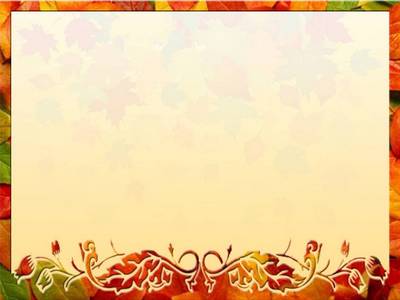 «Осень - раскрасавица!!!»
Шишвалеева Зимфира Ахмадулловна
Воспитатель высшей квалификационной категории
МАДОУ «Детский сад № 18 г. Челябинска»
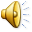 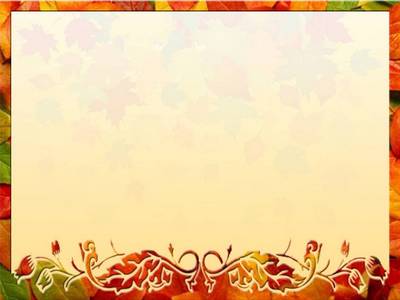 Для изготовления портрета Осени
понадобятся:
высушенные осенние листья разнообразной формы и цветов;
лист формата А4;
акварельные краски;
кисти;
фломастеры;
клей ПВА.
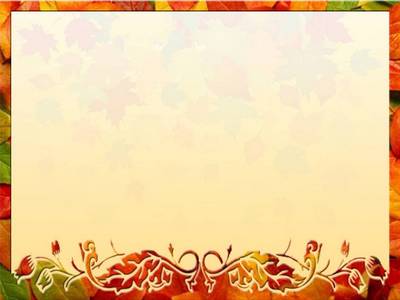 Цели:
дать детям понятие «композиция»;
поработать  цветовосприятие у  детей;
способствовать развитию воображение (посредством «допредставления» образа);
способствовать развитию мелкой моторики (работая с кистью);
закрепить умение работать в паре.
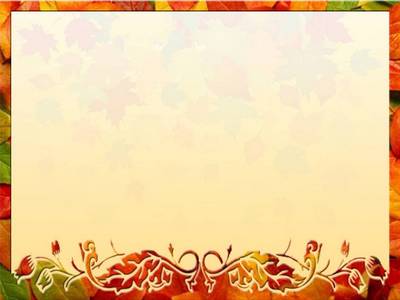 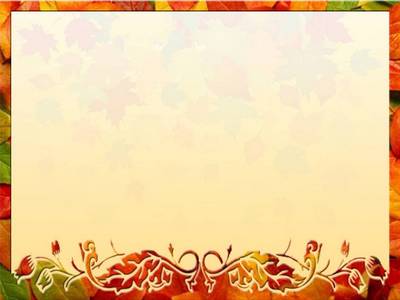 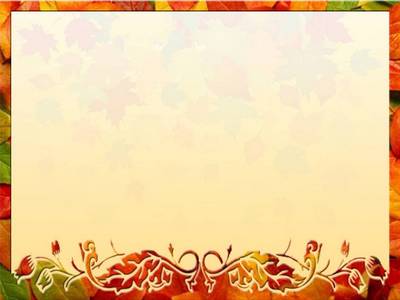 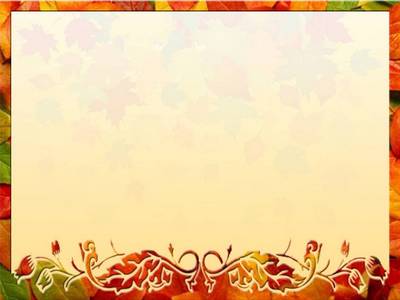 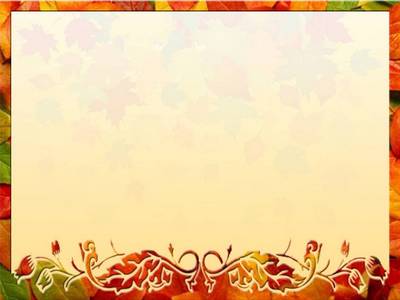 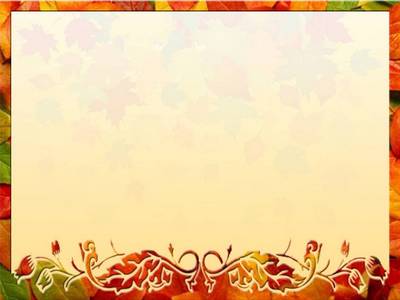 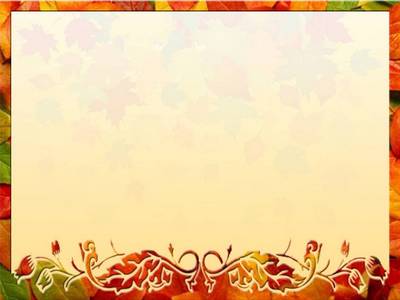 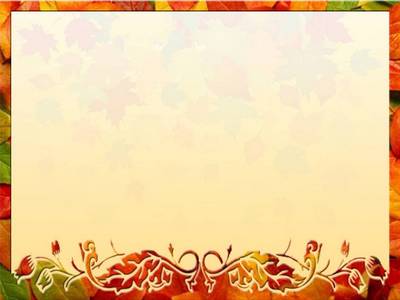 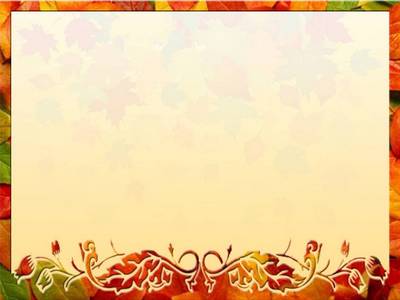 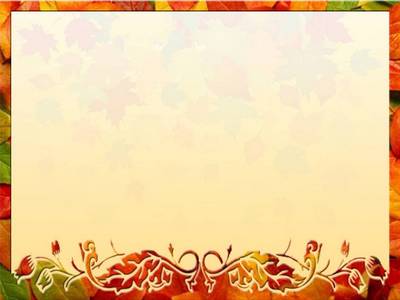 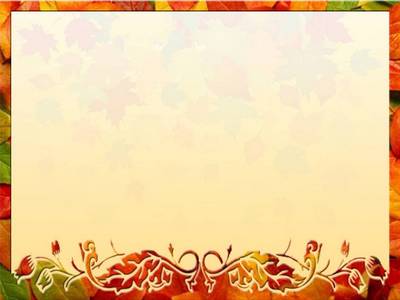 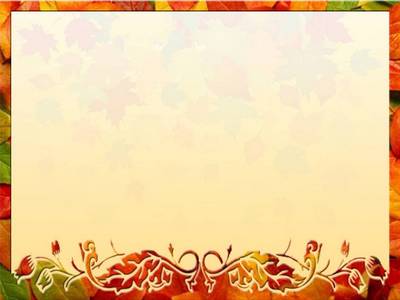 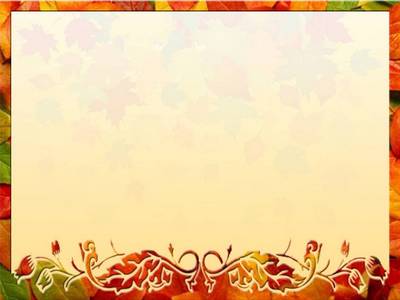 Спасибо за внимание!!!